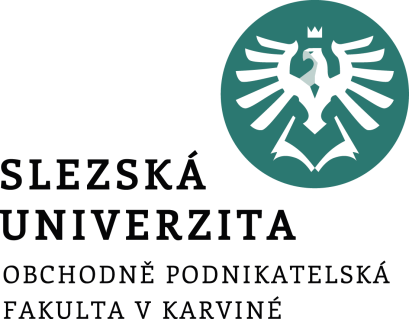 Finanční ekonometrie
Modely vícerozměrných časových řad
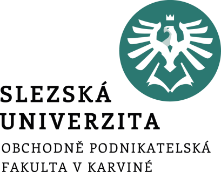 Modely vektorové autoregrese (VAR, VMA, VARMA, VARIMA)
Model vektorové autoregrese VAR (vector autoregression) je přirozeným zobecněním jednorozměrného autoregresního procesu.
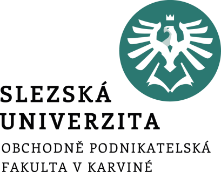 Vektorova autoregrese (VAR)
Při zkoumání dynamických vztahů několika časových řad ekonomických veličin je nutné přihlížet k jejich případné závislosti.
Strukturní dynamické modely simultánních rovnic obsahující různě zpožděné hodnoty zahrnutých proměnných – předpokladem je apriorní klasifikace proměnných na endogenní a exogenní a dodržení podmínek identifikace jednotlivých rovnic.
Alternativní přístup vycházející z vektorové autoregrese (VAR).
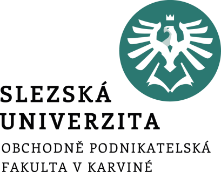 Vektorova autoregrese (VAR)
Podstatou VAR je, že proměnné ve všech zkoumaných časových řadách jsou náhodné a simultánně závislé, tedy mají endogenní charakter, přičemž jejich známá maximální délka zpoždění je stejná.
Modely VAR jsou vhodné k předpovědím, při analýze hospodářské politiky apod.
Jsou zobecněním AR modelů na časové řady více proměnných a jejich předností je relativně jednoduchý odhad parametrů OLS.
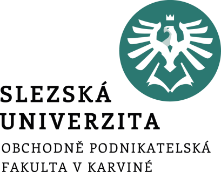 Konstrukce VAR modelu
1. Transformace dat na stacionární časové řady
2. Volba proměnných modelů a maximální délky zpoždění.
3. Zjednodušení modelu redukcí maximálního zpoždění, popř. restrikcí parametrů.
4. Ortogonalizace náhodných složek, resp. reziduí.
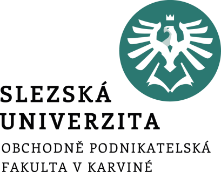 Modelování VAR(1) modelu
Nejjednodušší časové řady více proměnných je autoregresní model s dvěma závislými proměnnými y1,t a y2,t, kde t = 1, ..., T.
Vývoj řady lze vysvětlit společnou minulostí těchto proměnných. 
Tedy vysvětlující proměnné v nejjednodušším modelu jsou y1,t-1 a y2,t-1.
VAR(1) se zpožděnými hodnotami pro každou proměnnou je určen následovně:



Maticové značení:
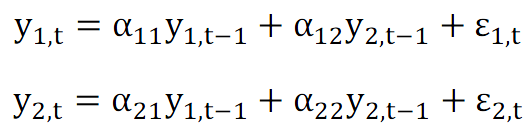 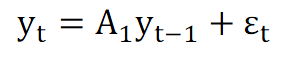 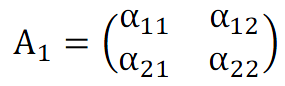 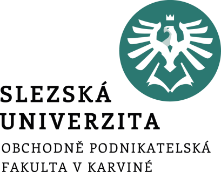 Diagnostika modelu VAR
Zda odhadnutý model skutečně splňuje podmínku stacionarity, tj. zda hodnoty kořenů odhadnutého aurotregresního polynomu leží vně jednotkového kruhu v komplexní rovině.
Zda je časová nekorelovanost v odhadnuté reziduální složce (tj. ve vypočteném bílém šumu).
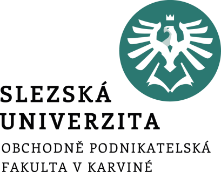 Výhody VAR modelu
není třeba specifikovat, které proměnné jsou endogenní a exogenní, protože v klasickém modelu VAR jsou všechny proměnné endogenní,
má bohatší strukturu než jednorozměrné AR modely, protože proměnná zde závisí na dalších hodnotách než jen na svých vlastních zpožděných hodnotách a bílém šumu (soubor jednorozměrných AR modelů postupně pro všechny uvažované proměnné je jen speciálním případem VAR za platnosti jistých omezení),
pokud se používá jen redukovaný tvar VAR, na jehož pravé straně figurují pouze zpožděné hodnoty a jsou tedy v daném čase predeterminované, lze pro odhad použít klasický OLS-přístup.
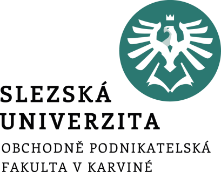 Problémy spojeny s používáním VAR modelů
aplikace VAR je někdy příliš technická bez nalezení hlubšího opodstatnění (zvlášť když se používá ve smyslu data mining),
v praxi většinou vznikne problém, jaký řád p modelu použít (tj. do jakých zpoždění jít),
i při nižších řádech p může být počet parametrů modelu VAR(p) značný,
konstrukce modelu VAR předpokládá, že všechny jeho složky (tj. jednorozměrné AR procesy) jsou stacionární; transformace používané pro dosažení stationarity (např. diferencování) však mohou znamenat ztrátu informace o dlouhodobých rovnovážných vztazích mezi jednotlivými řadami.
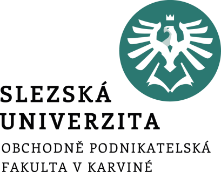 Problémy spojeny s používáním VAR modelů
Výhodné vlastnosti VAR modelu platí pouze za předpokladu, že všechny časové řady v něm obsažené jsou stacionární. To znamená, že uvažované řady nesmí obsahovat trendy, pravidelné sezónní výkyvy a jejich variance se nesmí v čase měnit. 
Výstupem z VAR modelu jsou hodnoty vlastních koeficientů, dále pak F-testy nulových hypotéz o neexistenci Grangerovy kauzality mezi proměnnými a dekompozice rozptylu.

VAR model umožňuje také studium dynamických vlastností časových řad. 
Dekompozice rozptylu přisuzuje napozorovanou varianci dané veličiny její vlastní minulé dynamice a dynamice ostatních proměnných.
Grangerova kauzalita ve VAR modelu
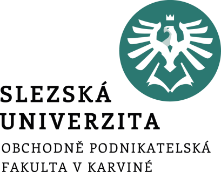 Postup:
Sestavení modelu
Určení optimální délky zpoždění
Diagnostika modelu
Grangerova kauzalita

Grangerova kauzalita
Nulová hypotéza: proměnná A nepřispívá k vysvětlení vývoje proměnné B
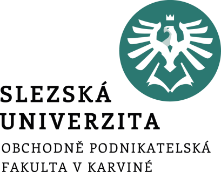 Děkuji za pozornost a přeji pěkný den 